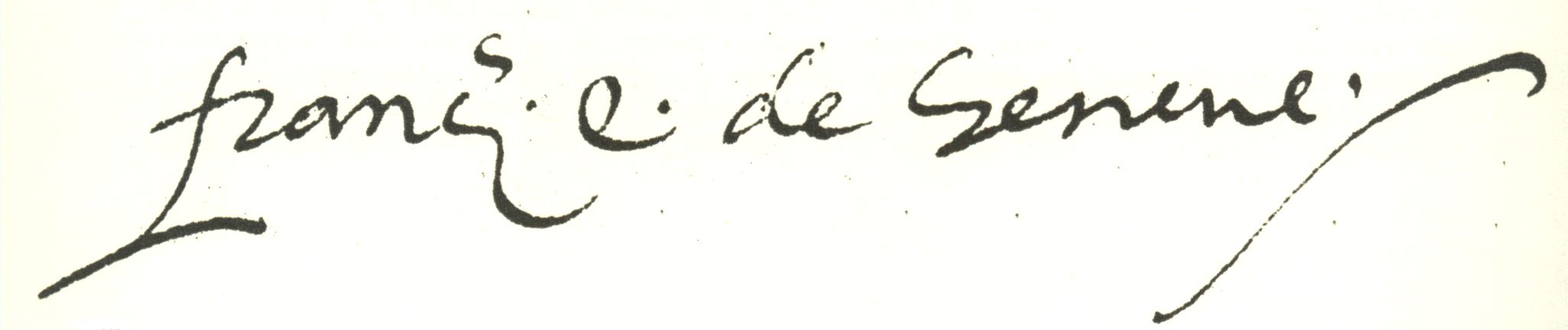 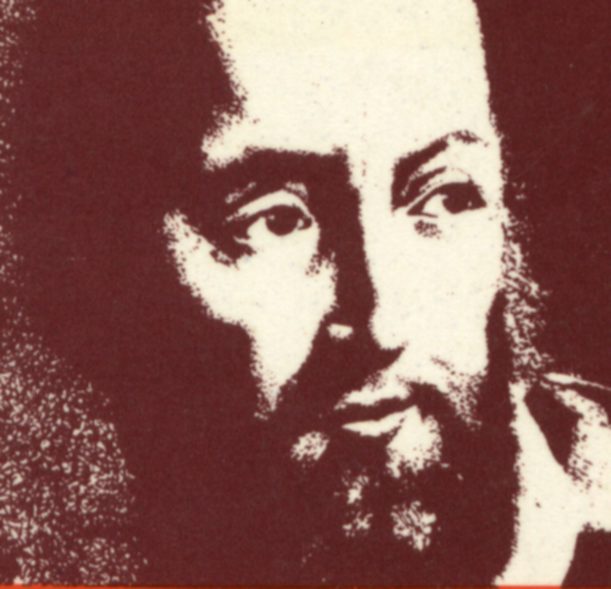 S. FRANCESC DE SALES
Breu biografia
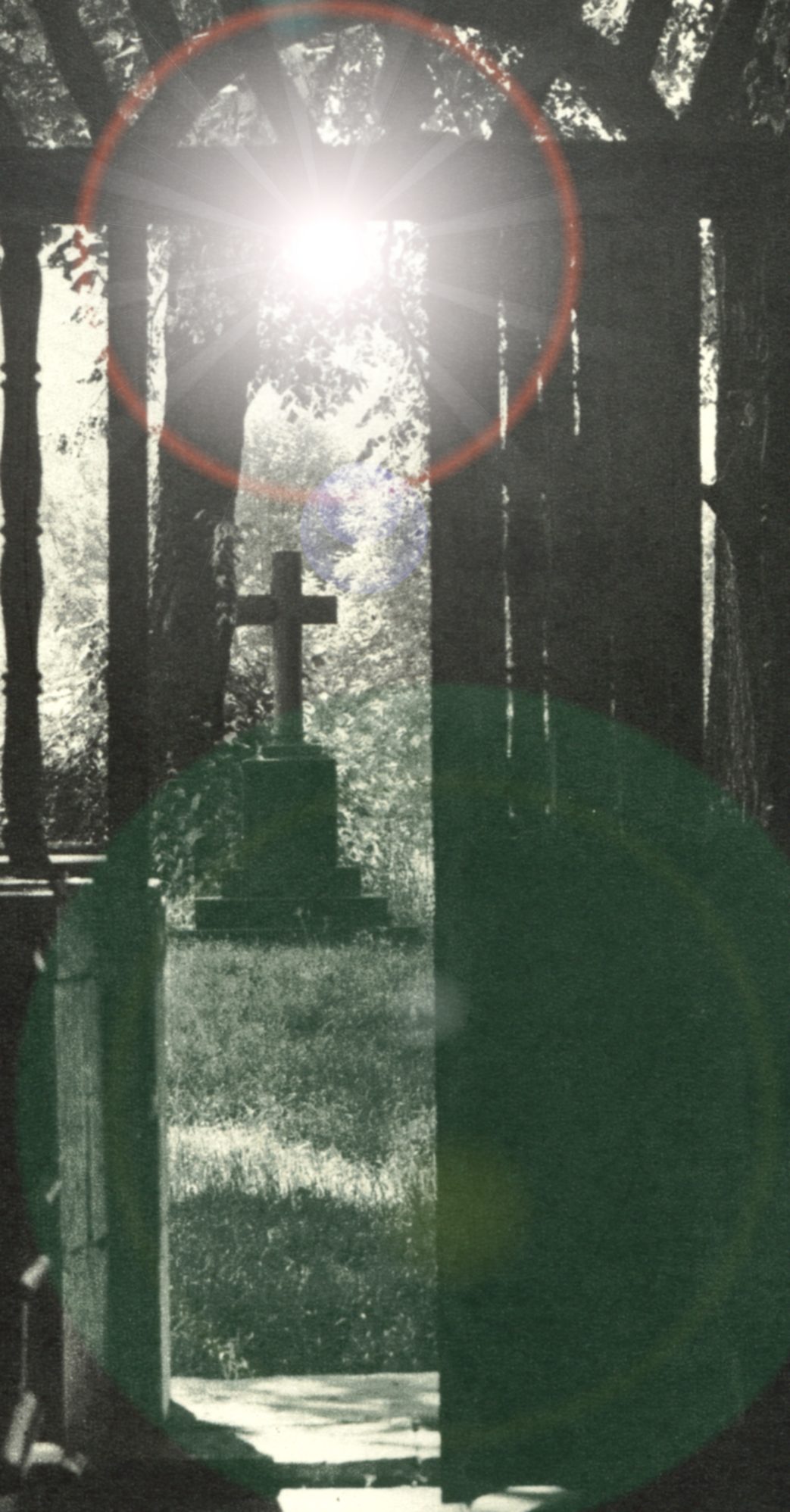 1567: 21 agost: neix a Thorens
1577: primera Comunió  i  Confirmació
1578: rep  la tonsura.
1582 – 1591 estudia a Paris i Padua
1593:  rector del capítol  de  S. Pere    Ordinació  Sacerdotal
1594: inicia la missió  en Chablais.
1595: Va a Roma. Presenta al Papa  Clemente VIII diverses peticions de mons. Granier, Bisbe de Ginebra.
Capella construida en el lloc on era l’habitació  en la que va néixer S. Francesc  De Sales
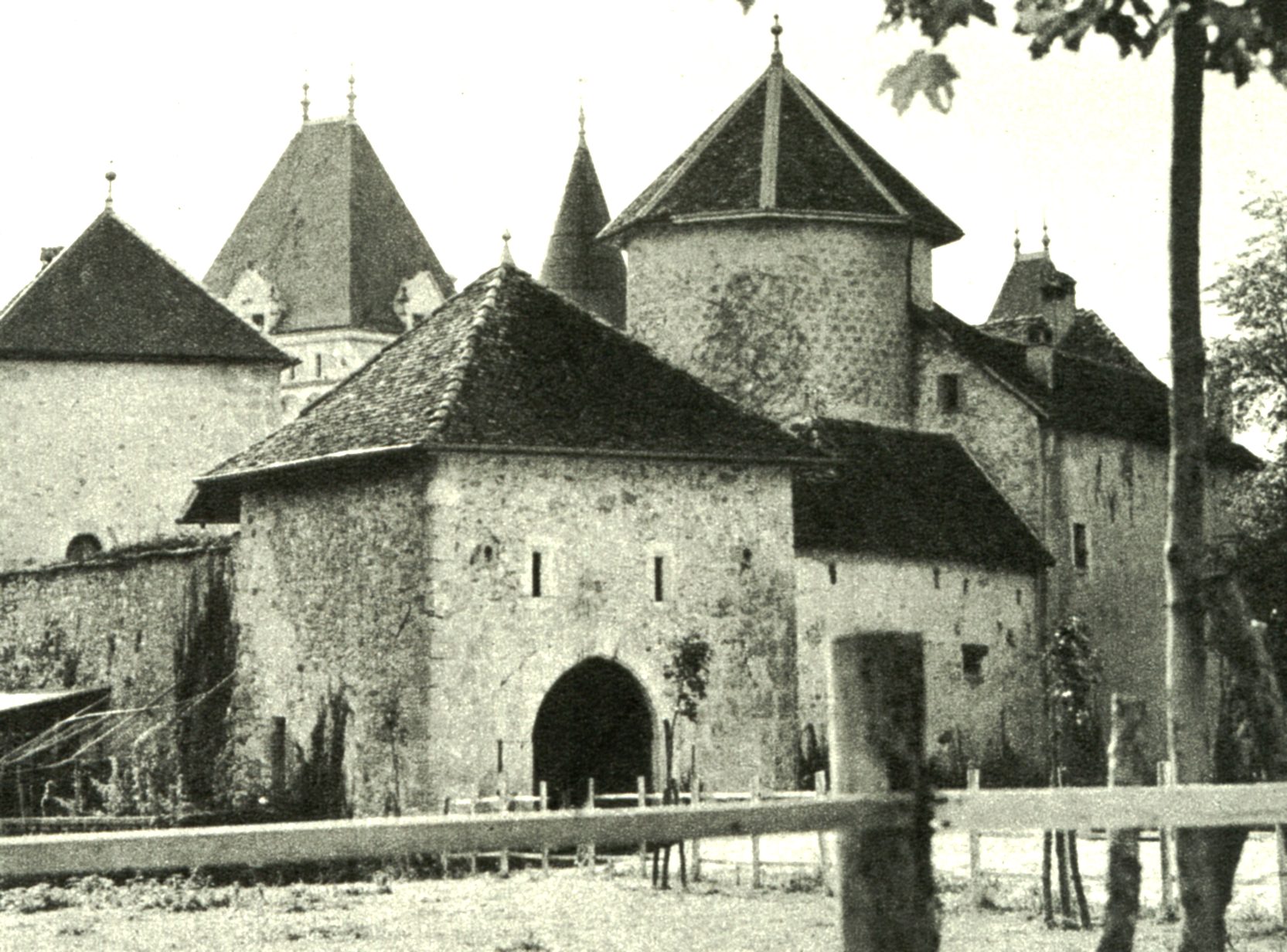 Castell patern  de Thorens a on Francesc va passar la seva infantesa.
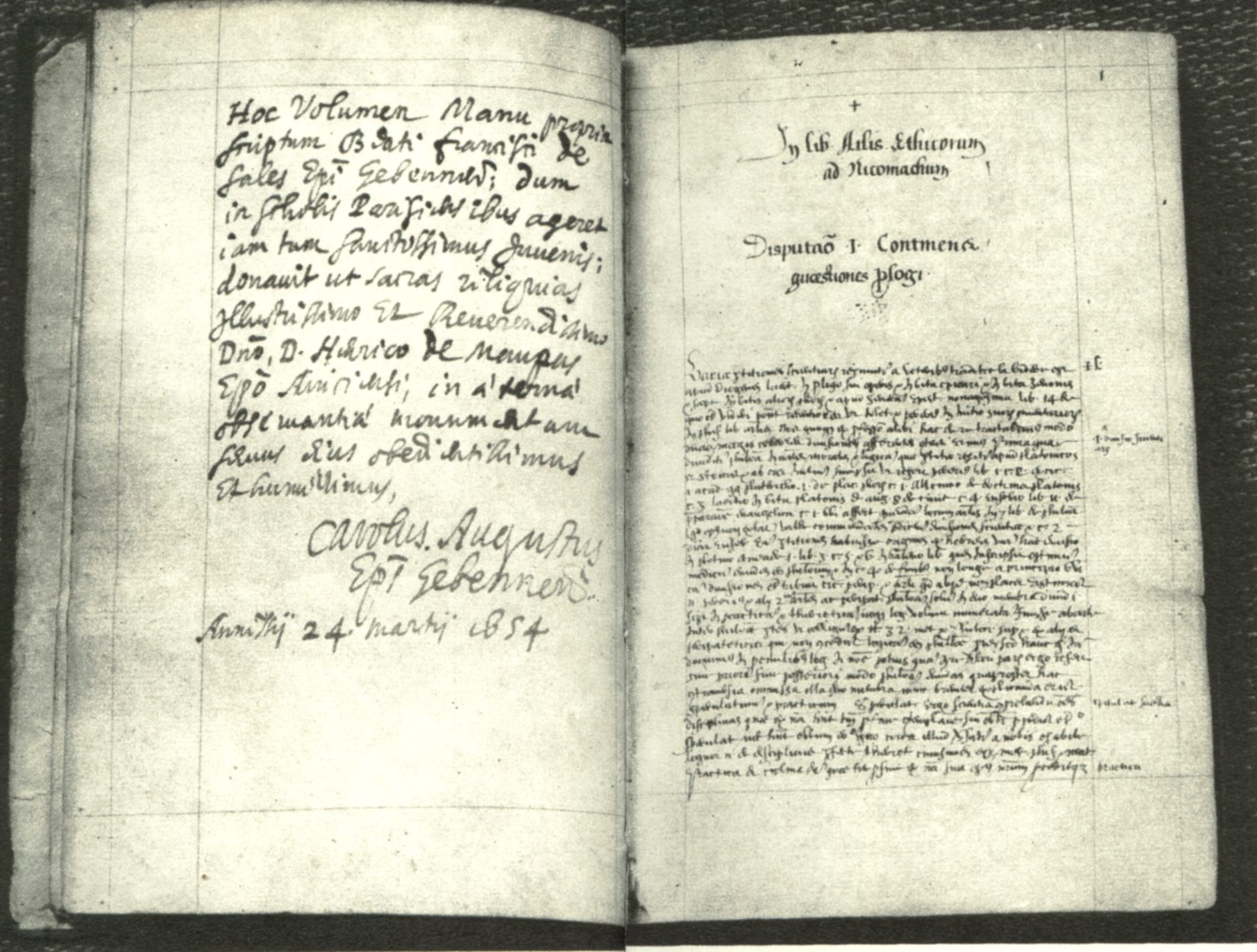 Quadern de les lliçons de filosofia de S. Francesc De Sales
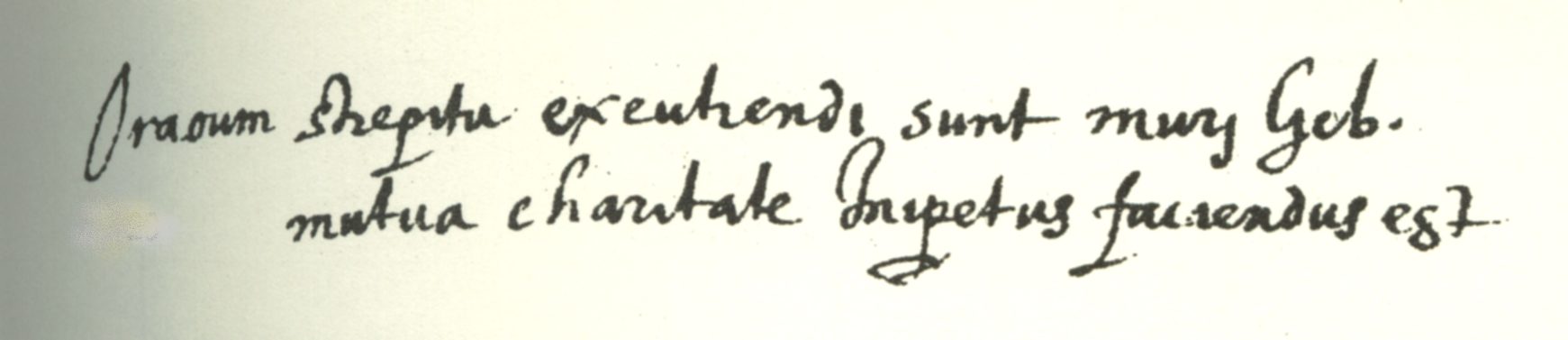 “Es necessari tirar les muralles de Ginebra  amb la pregària i la caritat fraterna …”
Fragment del manuscrit del discurs en  llatí  pronunciat  per S. Francesc de Sales quand va prendre possessió com rector del Capítol de S. Pere de Ginebra
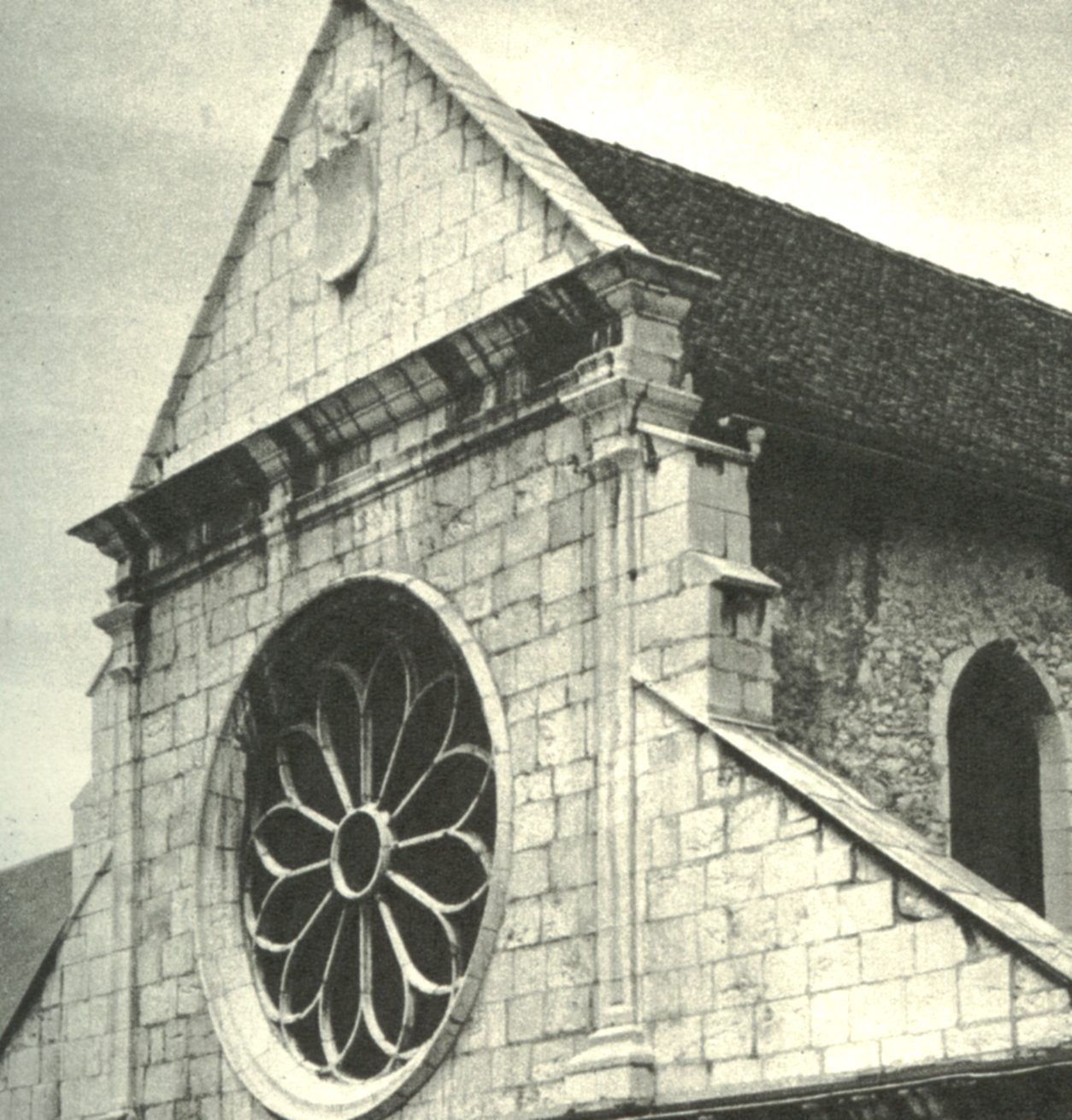 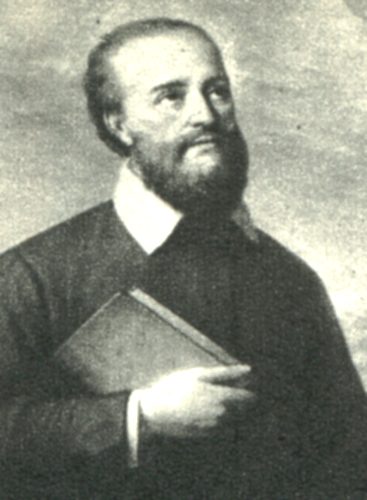 La Catedral d’ Annecy a on va celebrar la seva primera Missa
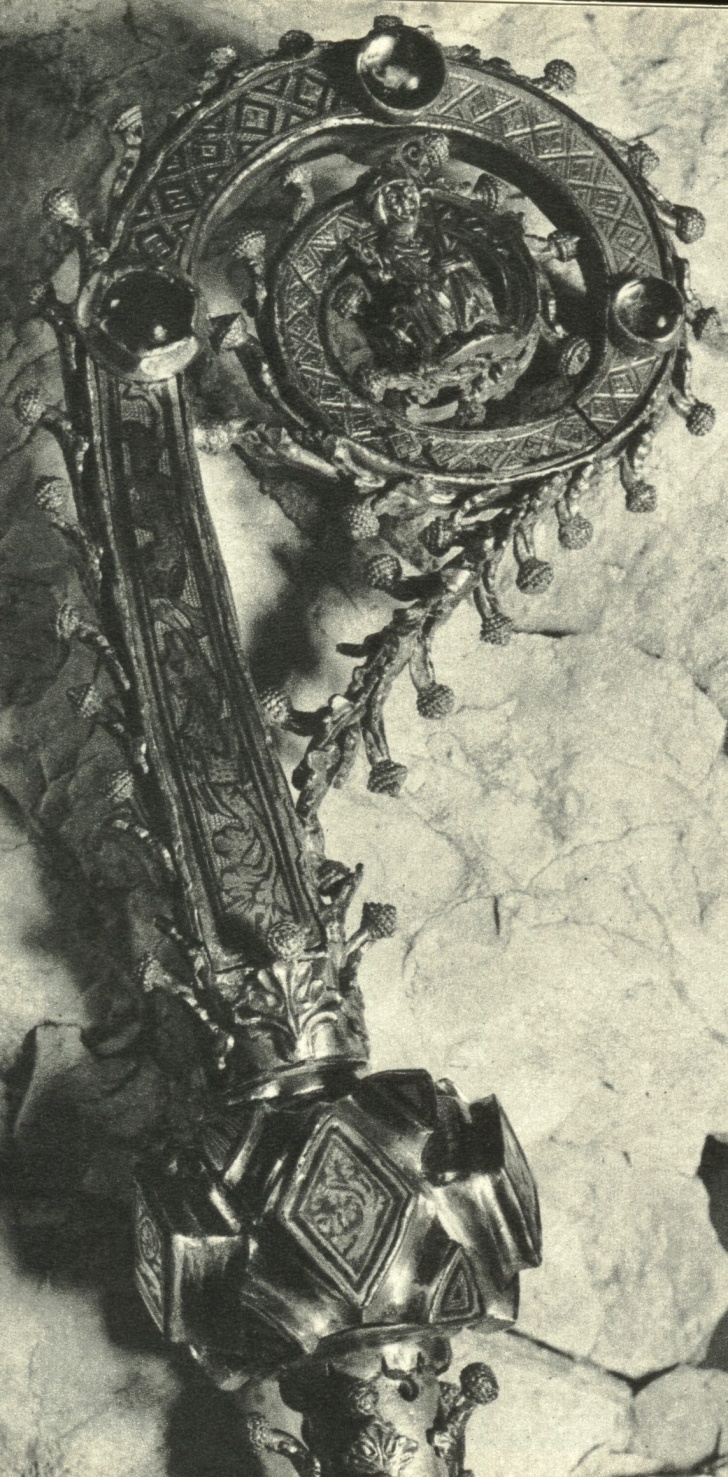 1602: 8 desembre:
 Consagració   Episcopal a Thorens en l’església del seu petit poble
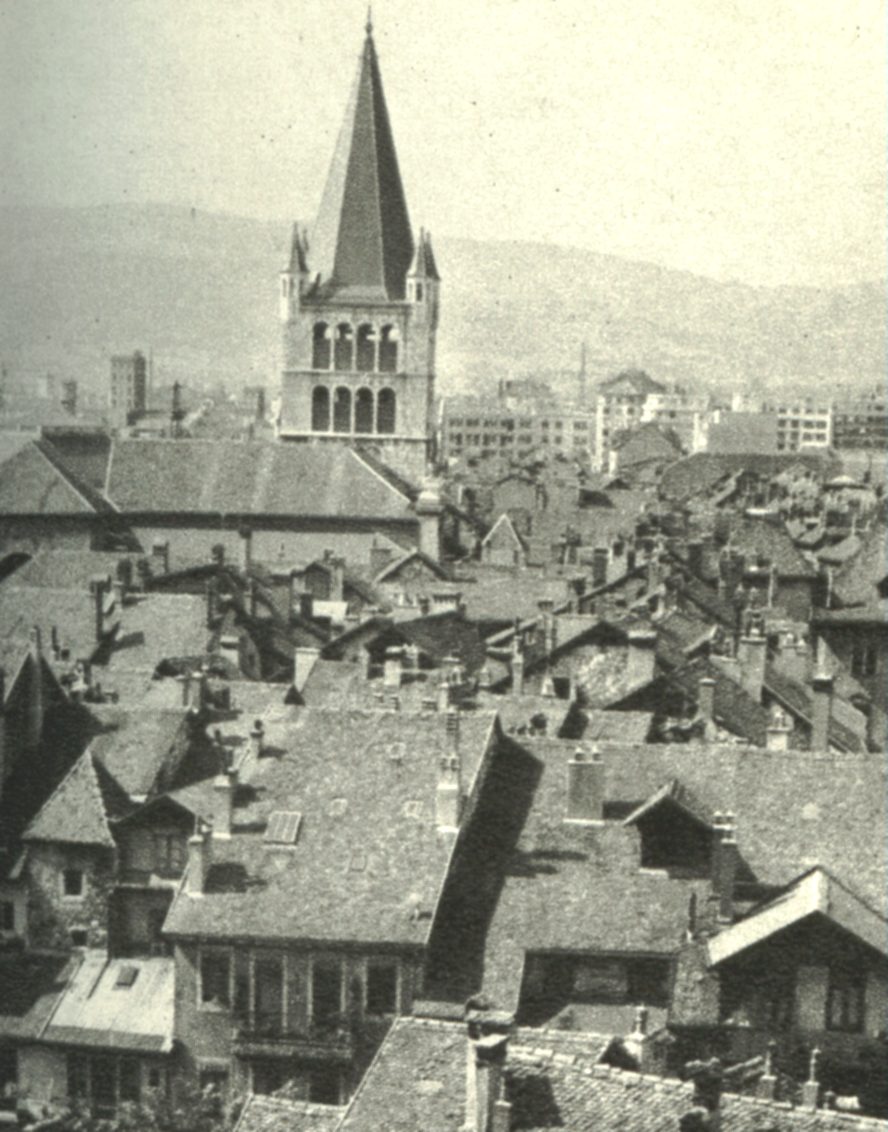 14 Desembre 1602
 la ciutat d’ Annecy rep solemnement el seu Bisbe
1610 : fundació de la
Visitació
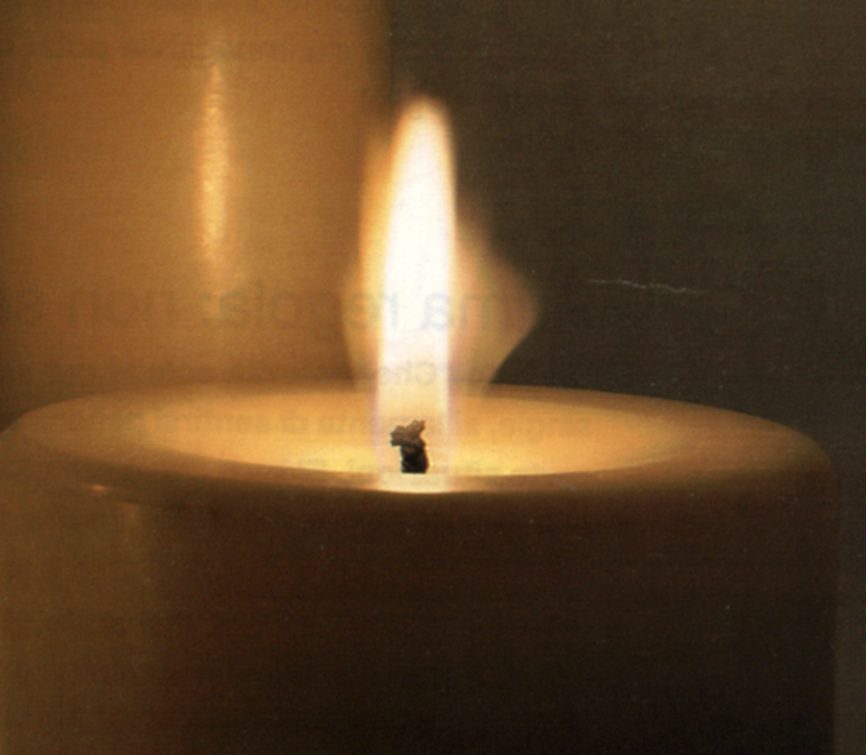 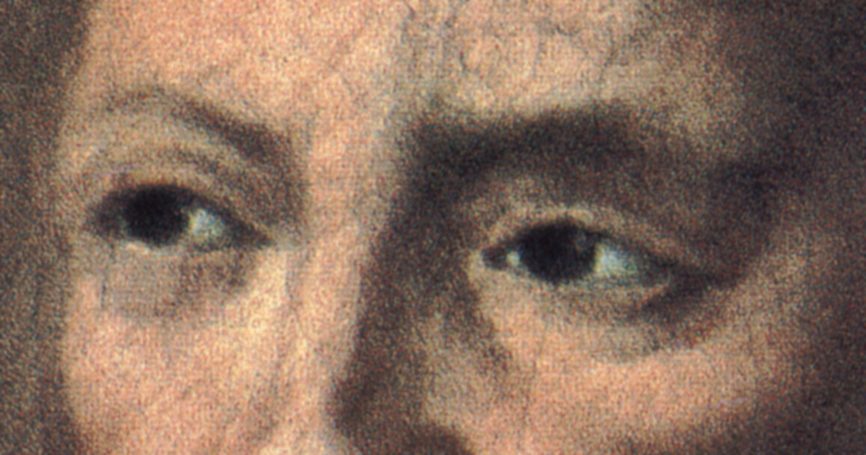 1622: 28 desembre: mor a Lió
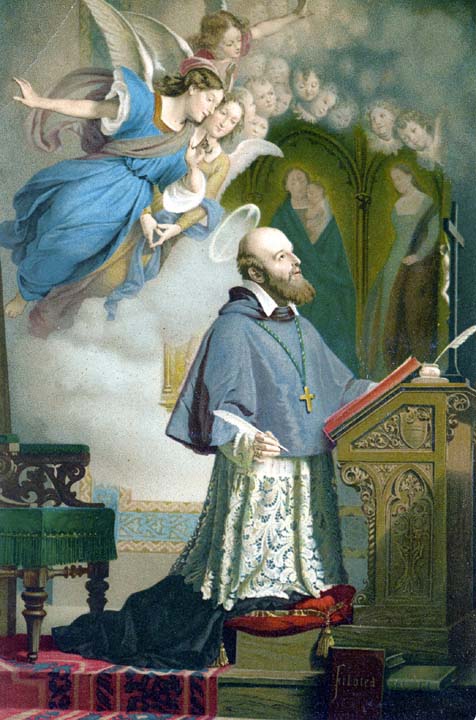 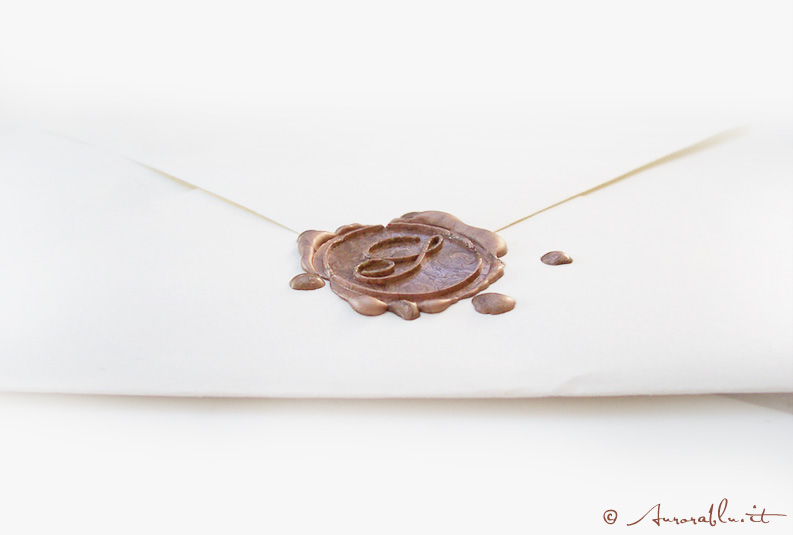 S. Francesc de Sales
de les seves Cartes
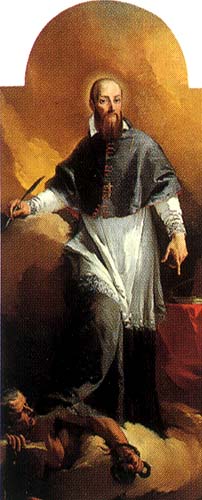 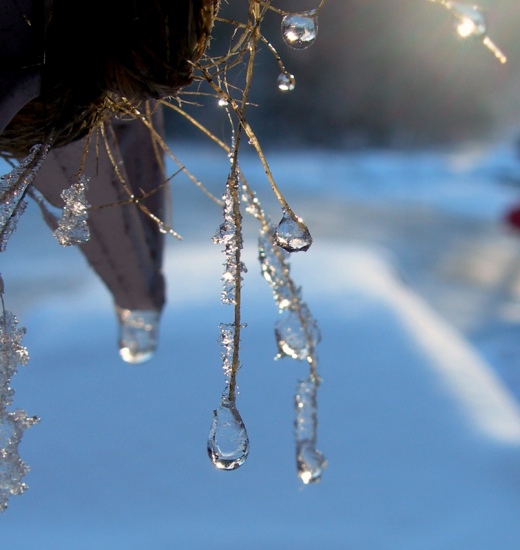 El cor que posseeix la llibertat dels fills no està enganxat a les consolacions, sinó que soporta les afliccions amb tota l'alegria que li permet la carn.
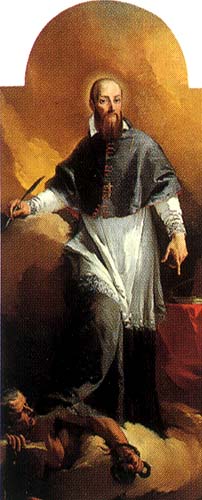 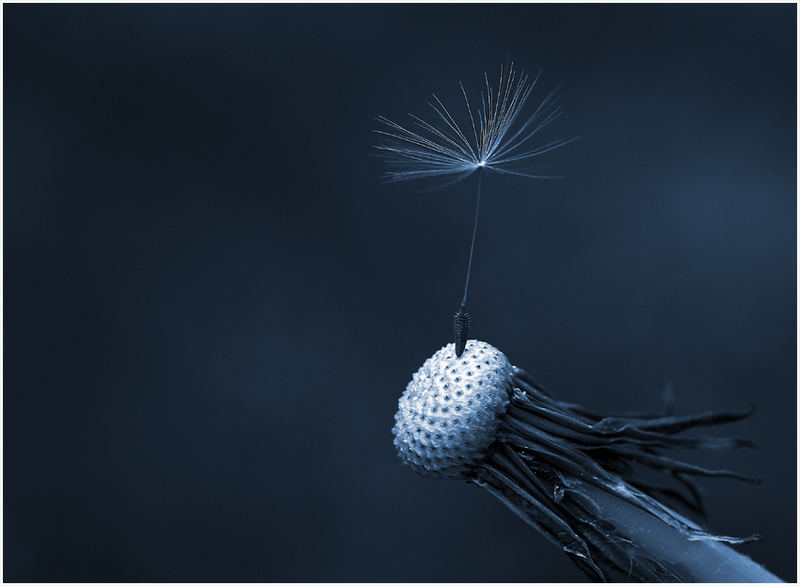 El cor lliure no perd quasi mai l'alegria perquè no estarà dominat per la tristesa si el cor no està afeccionat a res.
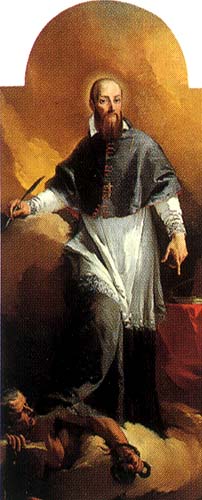 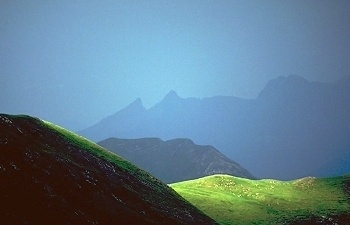 Els fruits de la llibertat són una gran pau de l'esperit, dolcesa i condescendència a tot allò que no és pecat, caràcter suaument propens als actes de caritat i a les altres virtuts.
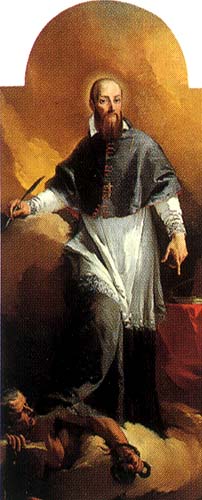 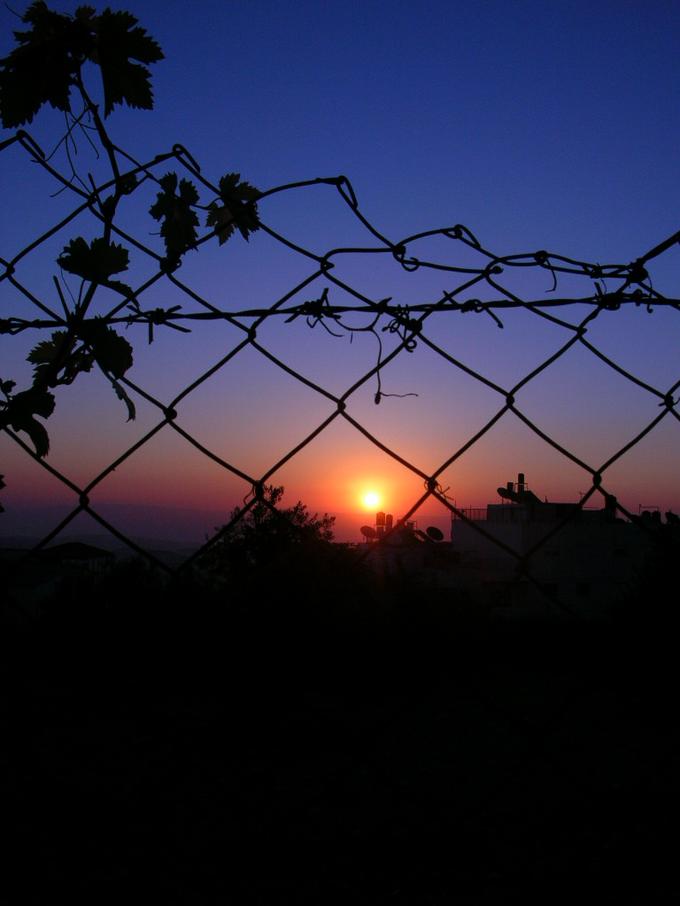 El passat no és res i heu de dir: ara començo a estimar Déu.
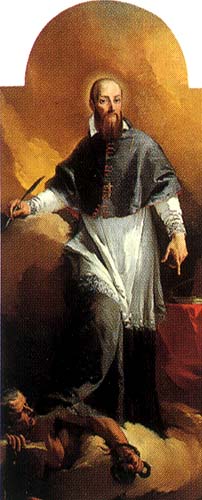 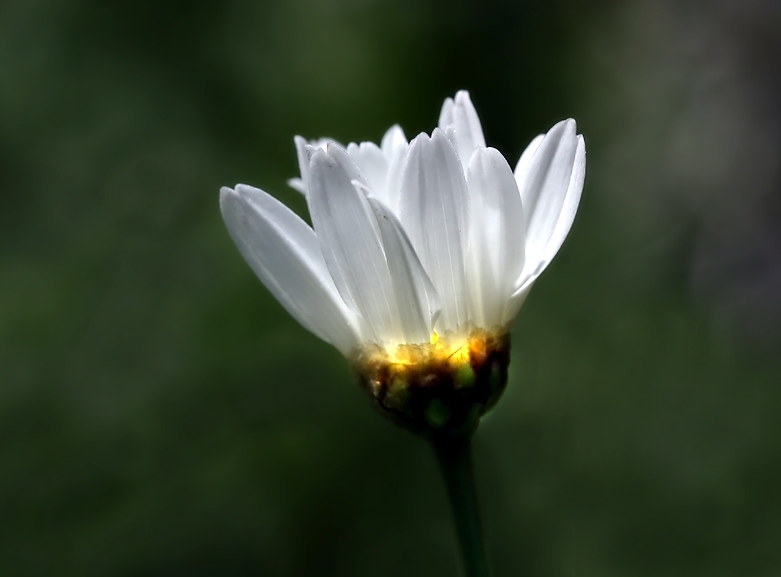 Que feu molt per Déu i no feu res sense amor.
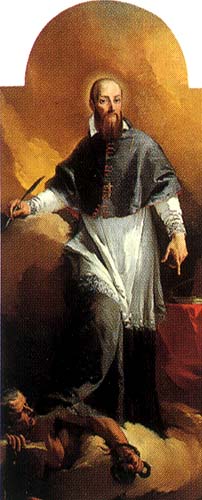 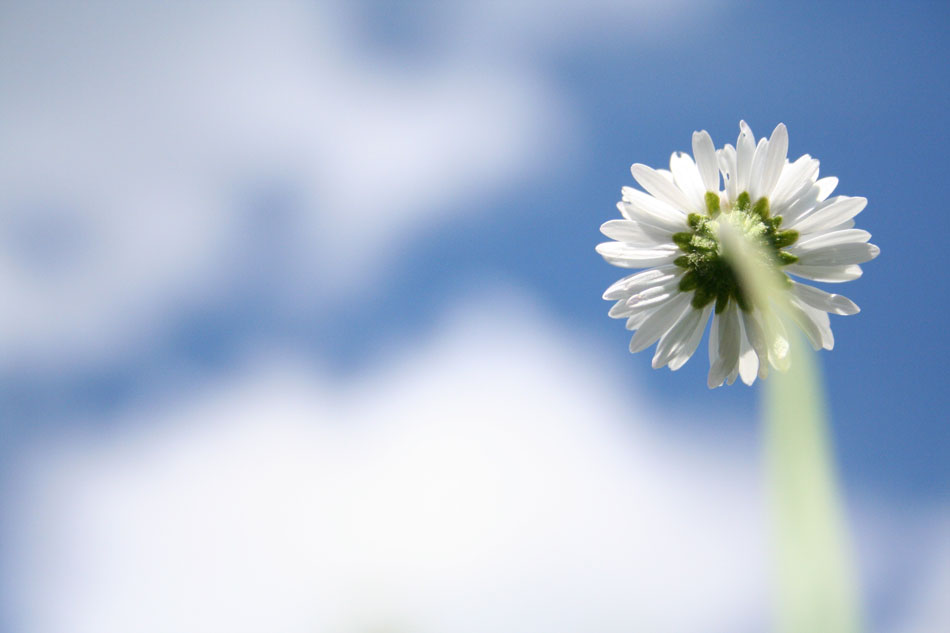 Quan no es tenen ales és necessari resignar-se a no volar.
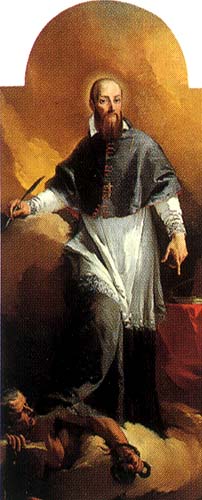 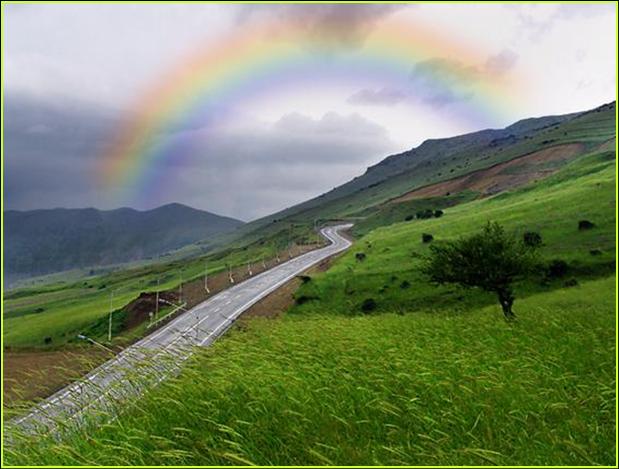 Camineu suaument sobre el vostre camí que és bo: és el camí    de Déu.
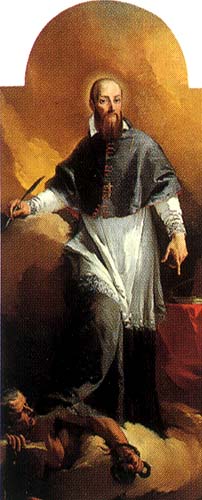 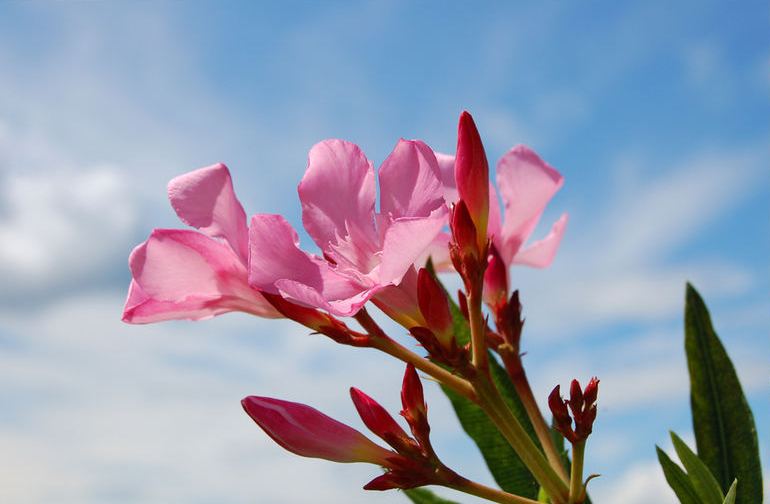 Serviu Déu com Ell vol. Un dia Ell farà tot allò que voldreu, també allò que no sabeu el que voleu.
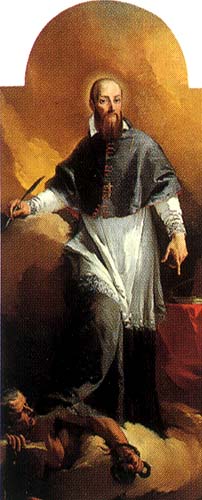 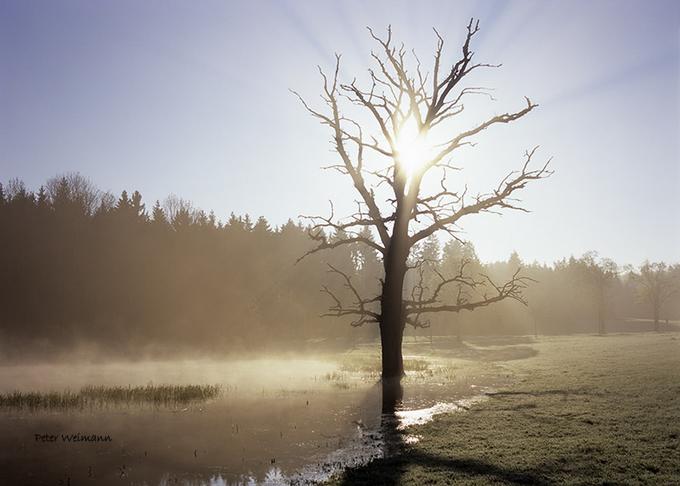 Estimeu Déu i us adaptareu a viure, a dir, a fer, a donar segons el Seu beneplàcit.
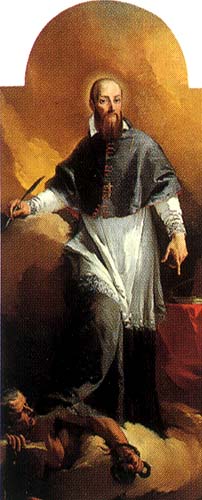 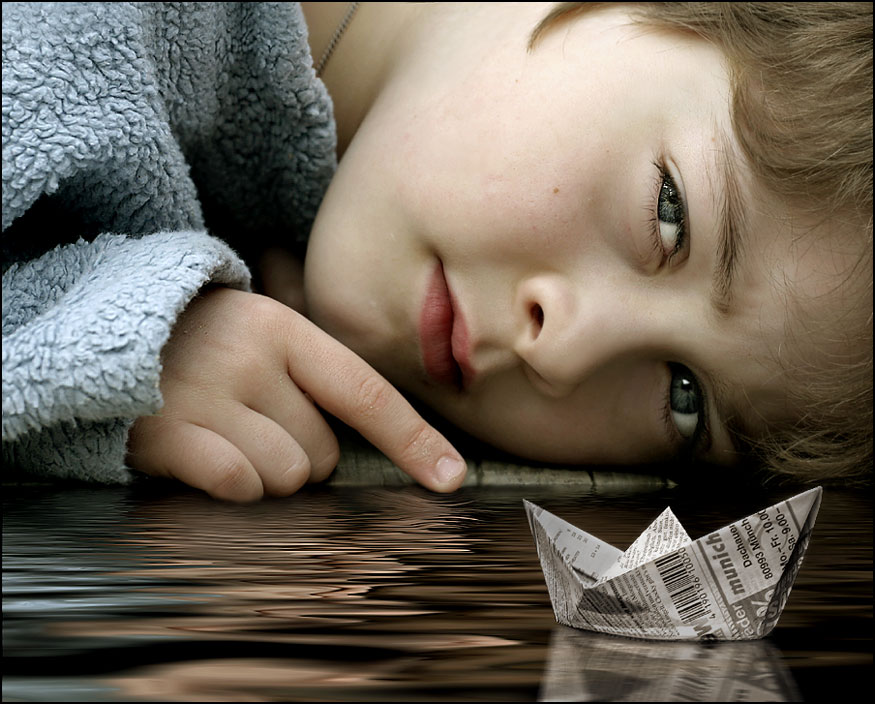 Que Déu estigui sempre en el vostre cor, en el vostre esperit,i en el vostre descans.
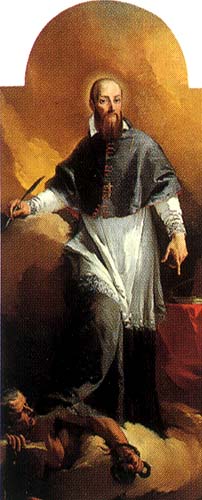 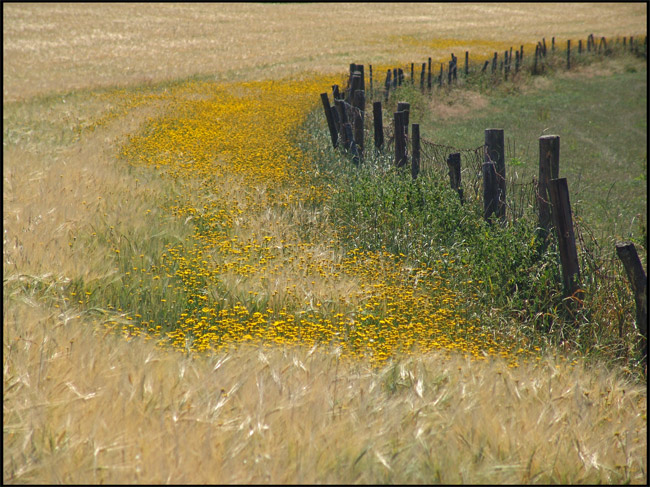 Què importa si atravessem deserts o camps? mentre Déu estigui amb nosaltres, mentre anem al Paradís.
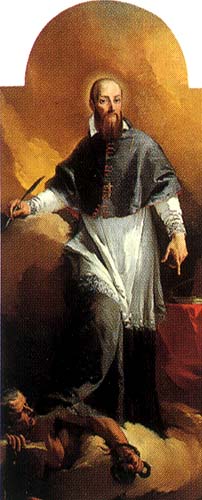 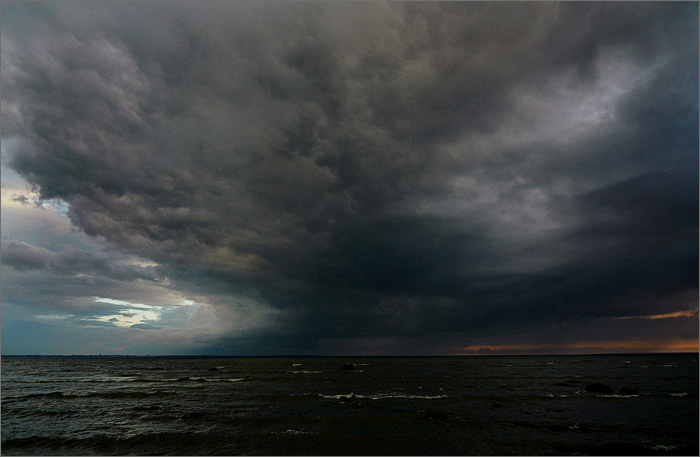 Pregueu Déu que us consoli i si Ell no vol fer-ho, no hi penseu més. Es necessari veure i parlar amb Déu enmig dels trons i remolins de vent.
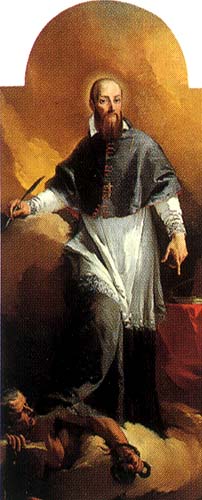 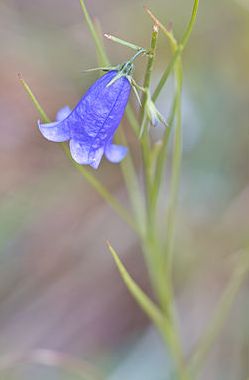 Quan ja no us en preocupareu, intervindrà Déu.
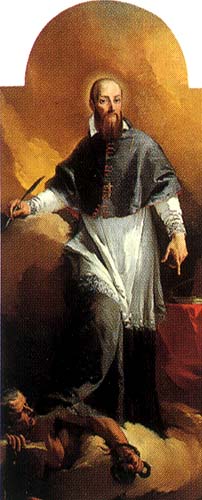 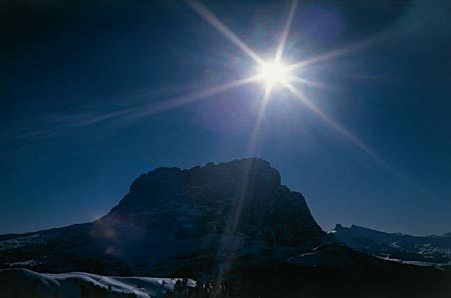 Estigueu ferms,que no us torbi res.Encara és fosc, però el dia s'apropa, no trigarà molt.
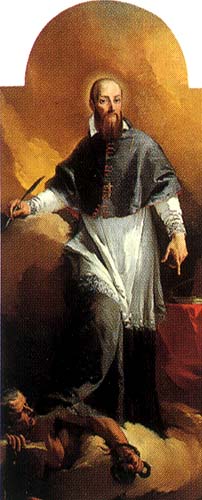 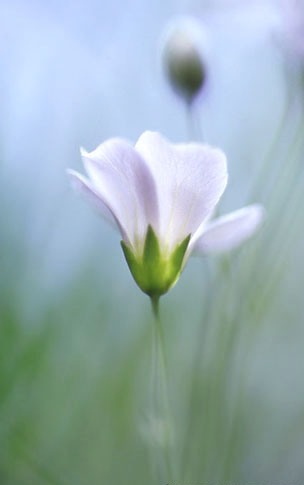 Ànim. Alceu-vos amb la punta dels peus i estireu vers el cel.
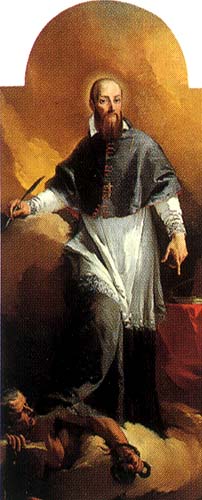 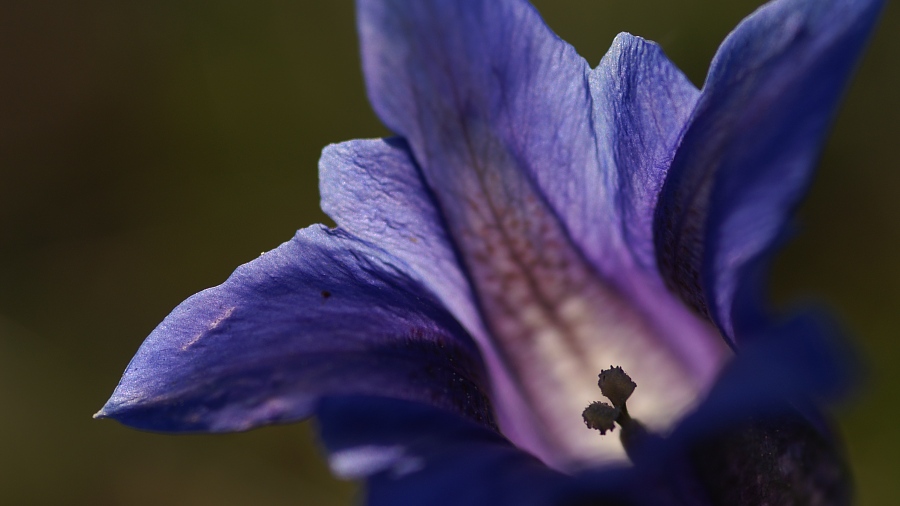 Ens basta que Déu sigui el nostre Déu, i que el nostre cor sigui la seva estança.
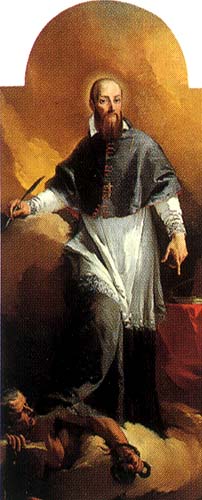 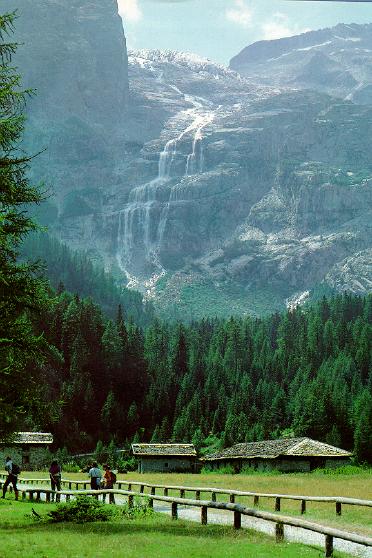 Però no,...deixeu bufar el vent; no penseu que el xiuxiueig de les fulles sigui el so de les armes.
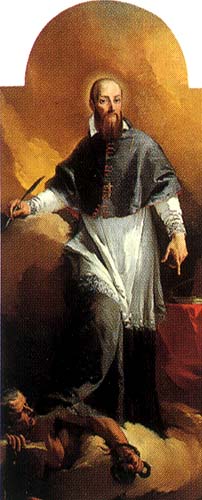 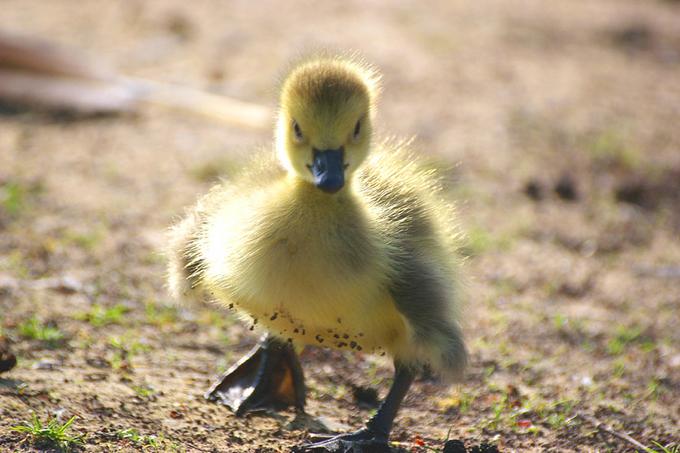 El nostre Déu no ens abandona si no és per atreure'ns millor; no ens deixa si no és per posseir-nos millor; no es posa en lluita si no és per donar-se i beneir-nos.
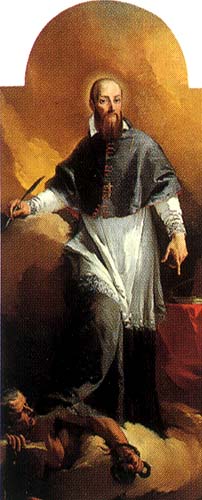 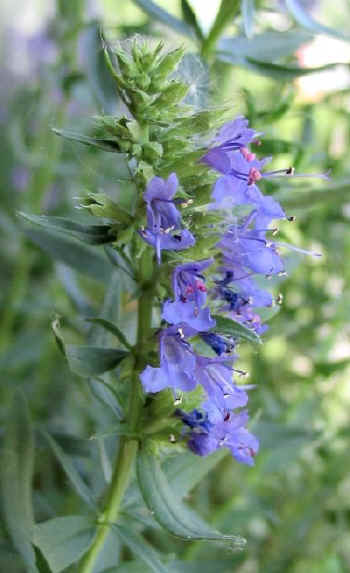 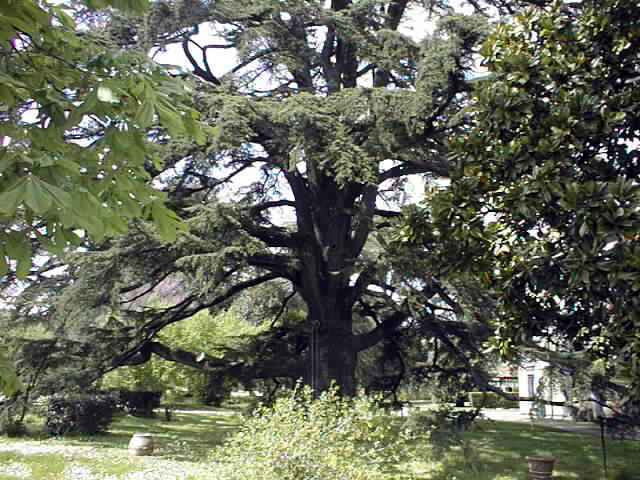 No tenim els braços bastant grans per abastar els cedres del Líban, 	acontentem-nos amb els hisops de les valls.
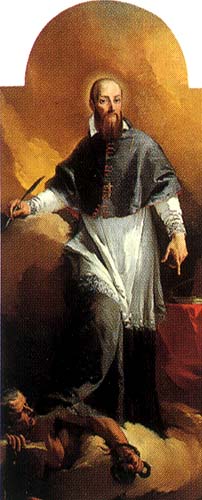 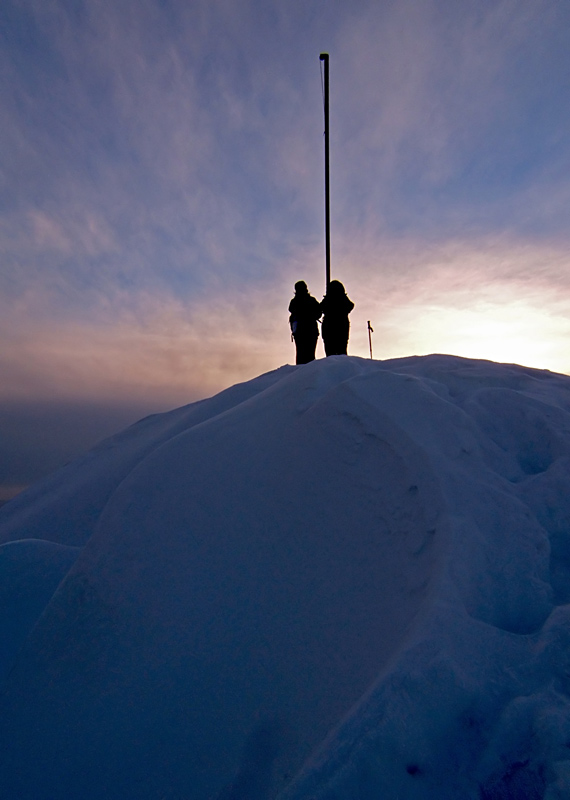 Nosaltres som tots de Déu sense reserva, sense cap excepció, sense altra pretenció per fora que l'honor de ser seus.
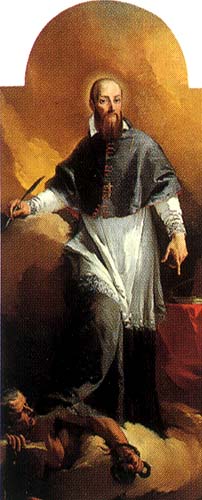 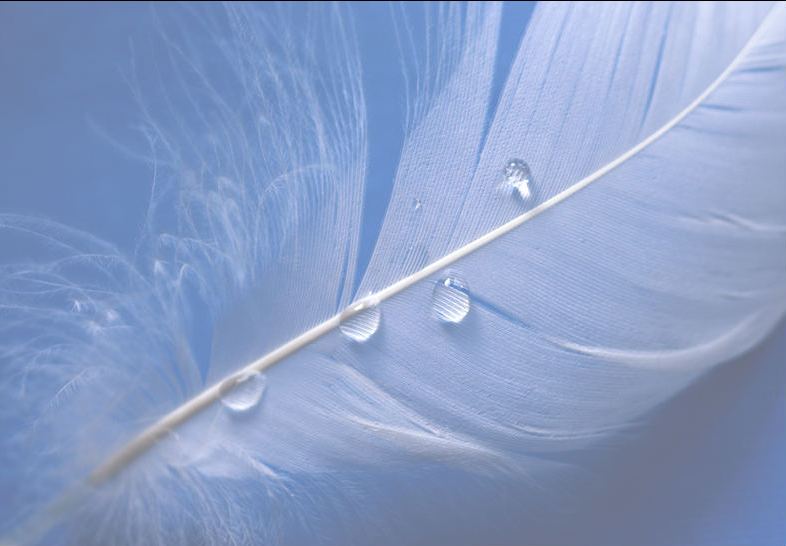 Déu vol que la nostra misèria sigui el tron de la seva misericòrdia i la nostra debilitat setial de la seva potència.
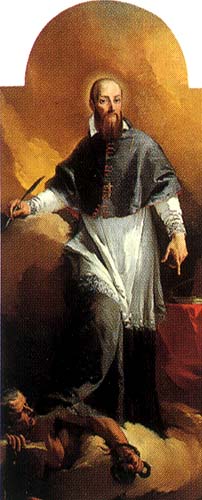 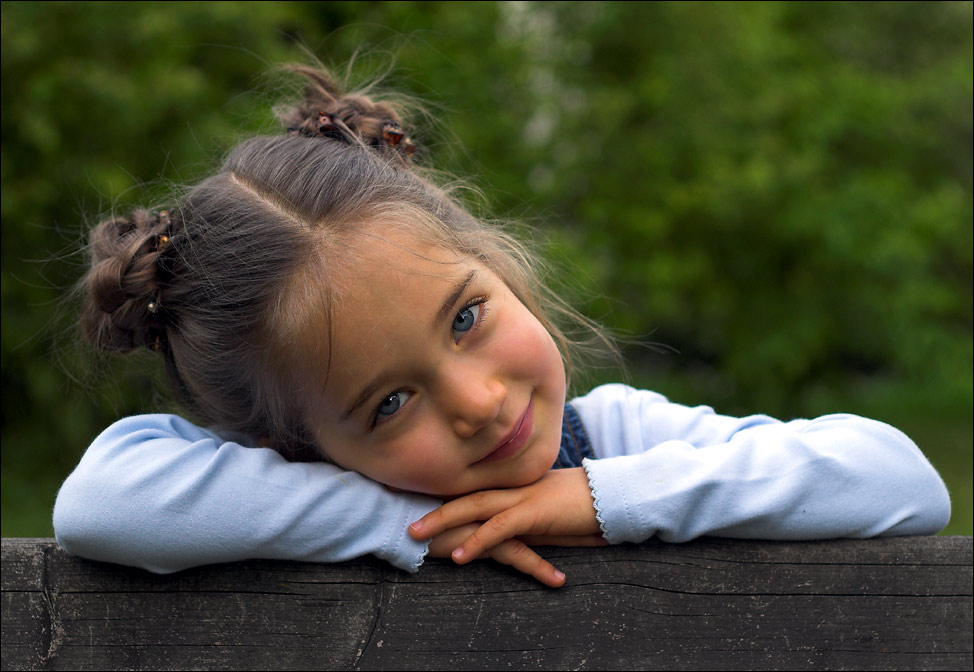 Seguim Déu amb alegria, sense excés, amb fermesa sense arrogància, amb temor sense torbament, amb diligència sense agitació.
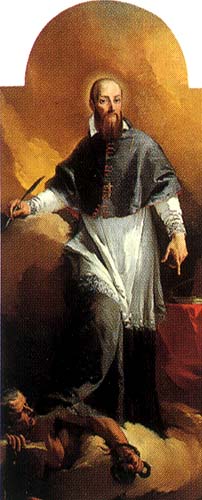 així sigui